Combined Science - Physics - Key Stage 4 - Electricity
Potential Difference
Miss Walrond
‹#›
Definitions Pause Point
Write the definition for potential difference. 

What is the unit of measure of potential difference? 

If a component has a potential difference of 6 V, how much electrical work is done per coulomb of charge that passes through it?
‹#›
Independent Task: 
Complete the tasks below:
Name the piece of equipment that is used to measure the potential difference. 
Redraw the two circuits below to include a voltmeter to measure the potential difference across the resistor. 


Draw an electrical circuit with a battery and a lamp. Add a voltmeter to measure the potential difference across the lamp.
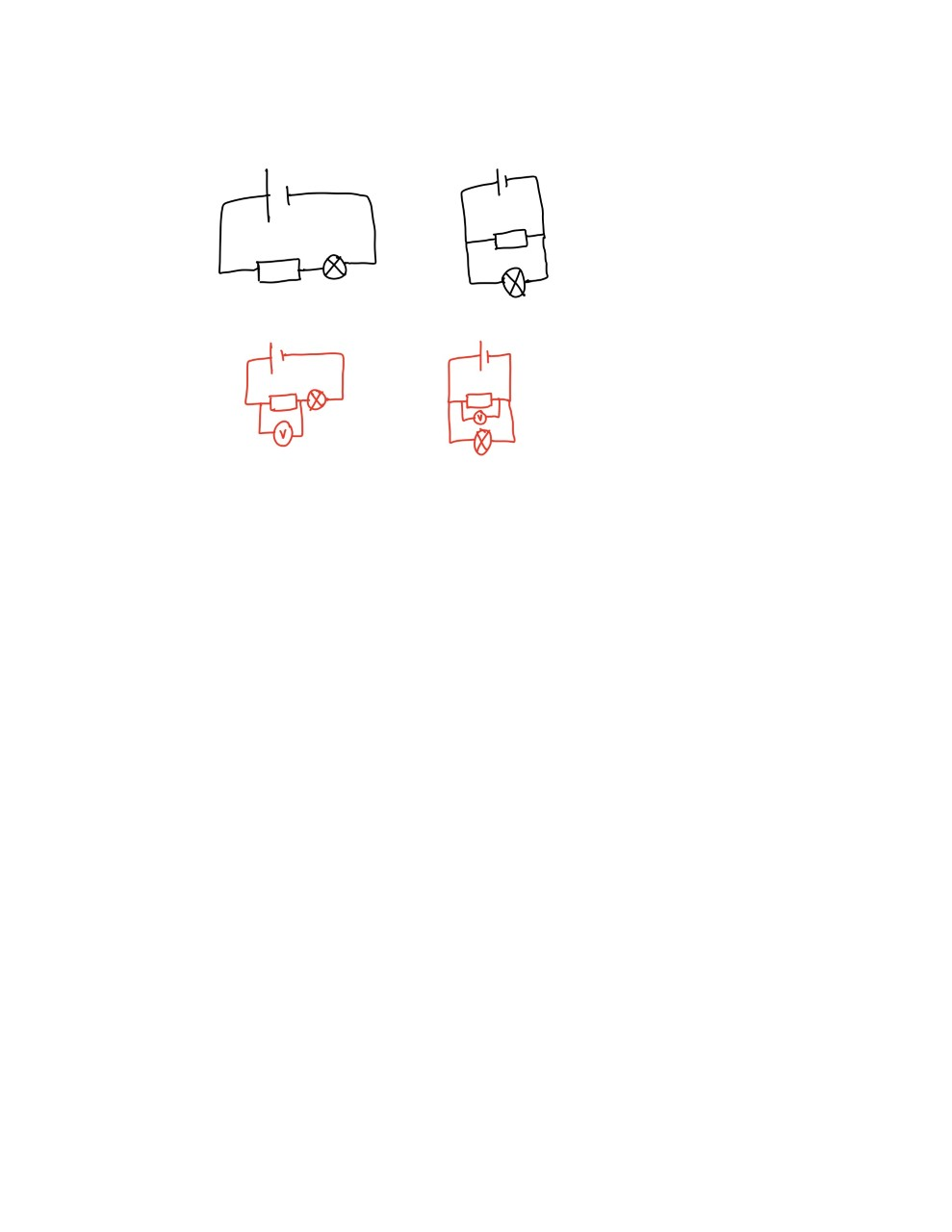 Image, Miss Walrond
‹#›
[Speaker Notes: Pause the lesson here to complete the independent task.]
Independent Task: Using E = QV
Complete these calculations
A charge of 40 C flows through a heater operating at 12 V. How much energy does the heater transfer?
A 12 V battery is used to deliver 18 J of energy. How much charge has moved? 
What charge flows when 110 J of energy is transferred through a lamp with 230 V applied across it? Give your answer to 2 significant figures.
A lamp has a potential difference of 1.5 V across it. If 1.2 µC flows through the lamp, how much energy is transferred?
‹#›
[Speaker Notes: Pause the video here to complete the independent task.]
Independent Task: Calculating Potential Difference
Complete these calculations
What is the potential difference if 3 J of energy is transferred through a component when 0.2 C of charge flows?
What is the potential difference which causes 36 J of energy to be transferred by 150 coulombs of charge?
Calculate the potential difference if 3.5 kC of charge flows through a lamp transferring 90 J of energy. Give your answer to 2 significant figures. 
What is the potential difference when 1.5 J of energy is transferred through a circuit with a charge of 10 µC?
‹#›
[Speaker Notes: Pause the video here to complete the independent task.]
Answers
‹#›
Independent Task Review: Using E = QV
480 J 
1.5 C
0.48 C
0.0000018 J or 1.8 × 10-6 J
‹#›
Independent Task Review: Calculating Potential Difference
1 ) 15V
2) 0.24 V 
3) 0.026 V 
4) 150,000 V or 150 kV
‹#›